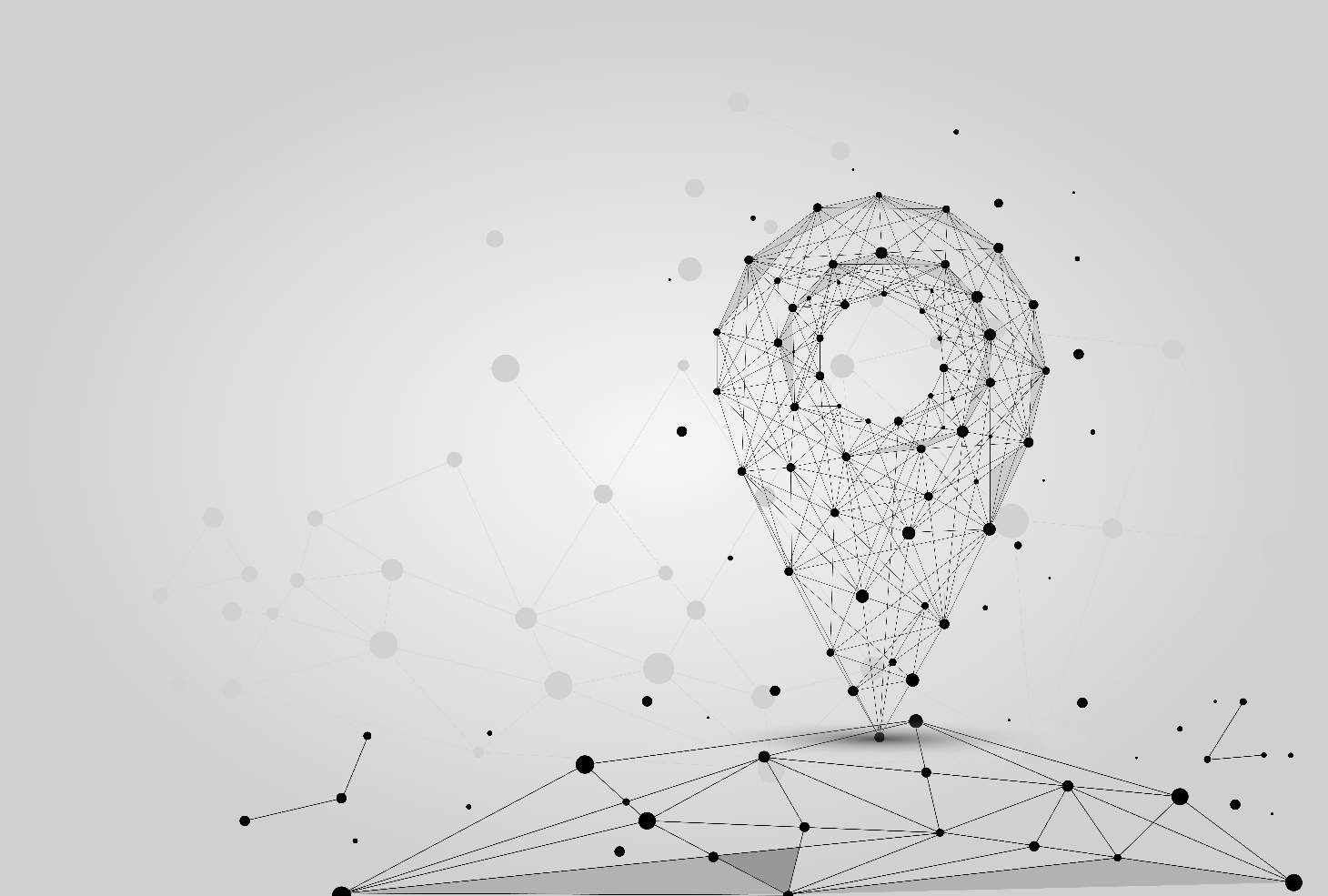 MAP MATCHINGusing Linear Referencing System
Gargi Singh | Byron Chigoy
Texas A&M Transportation Institute
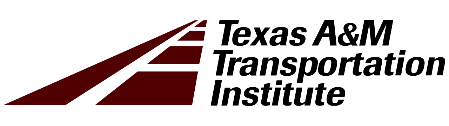 BEFORE
AFTER
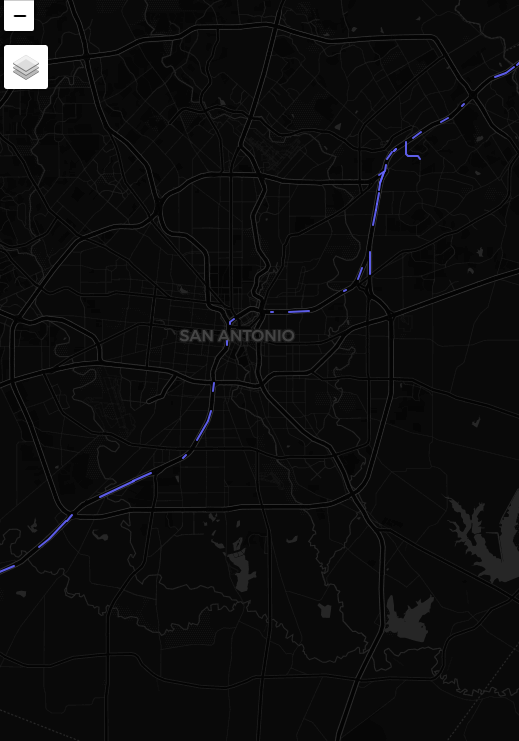 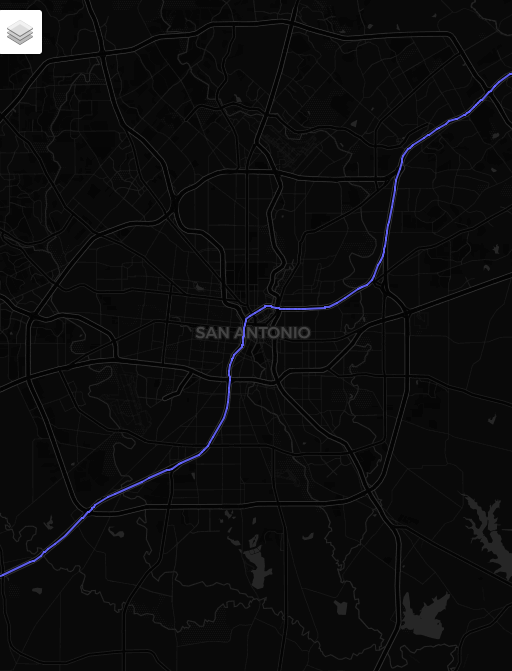 What?
Snapping inaccurate waypoints to correct segments

Filling in the gaps between waypoints with road segments


Why?
Correct representation of trips on any given  segment of road


How?
Linear Referencing: Distance of features from the origin
0        1     1        2   2          3   3           4
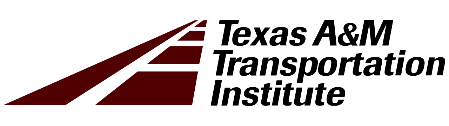